南昌市义务教育智慧入学数字平台
家长端操作说明（幼升小篇）
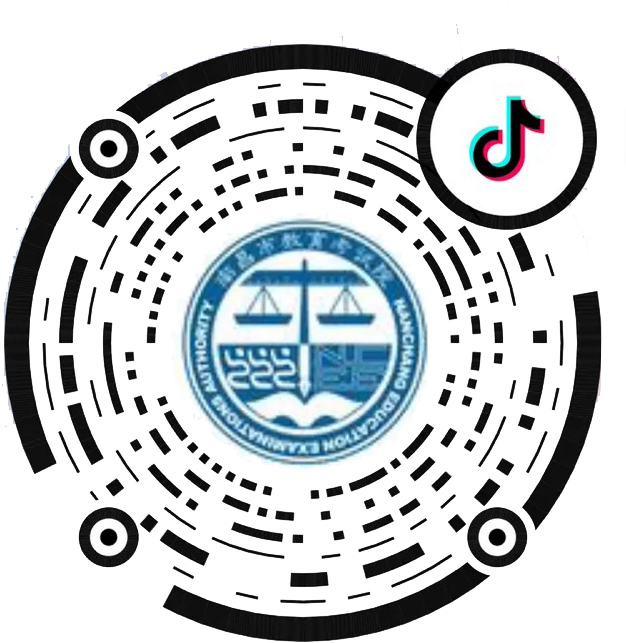 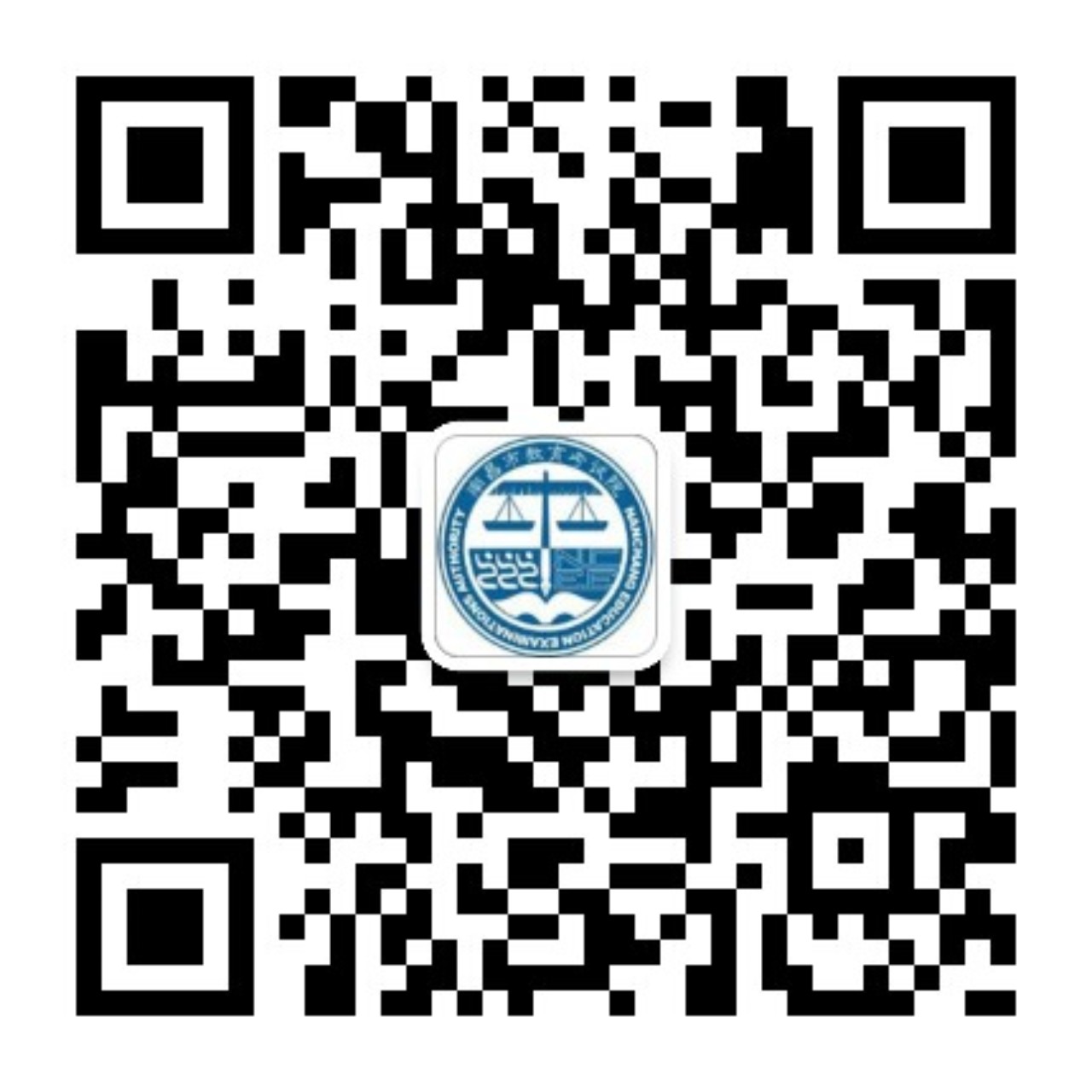 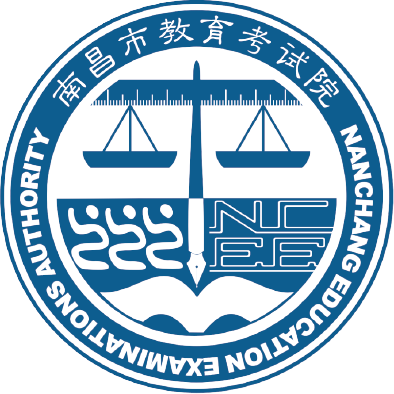 扫码关注
教育考试院抖音号
扫码关注
教育考试院公众号
“i南昌”注册及实名验证操作说明
03
02
01
04
输入手机号码，点击“获取验证码”，输入获取到的验证码登录。
微信小程序搜索关注或者前往应用程序下载“i南昌”APP。
进入“i南昌”后，选择验证码登录。
启用软件中获取设备的定位信息权限，选择使用APP时允许。
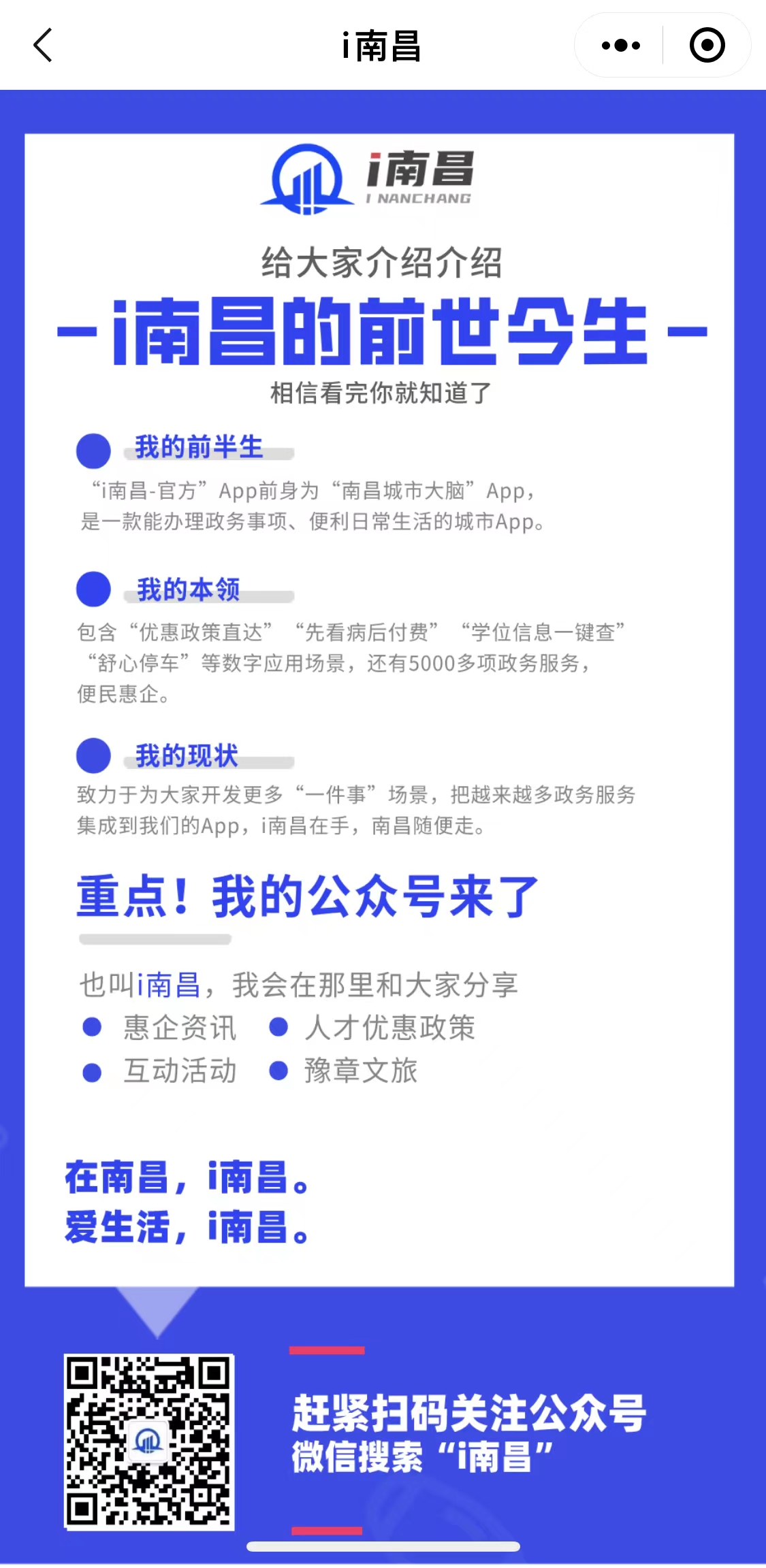 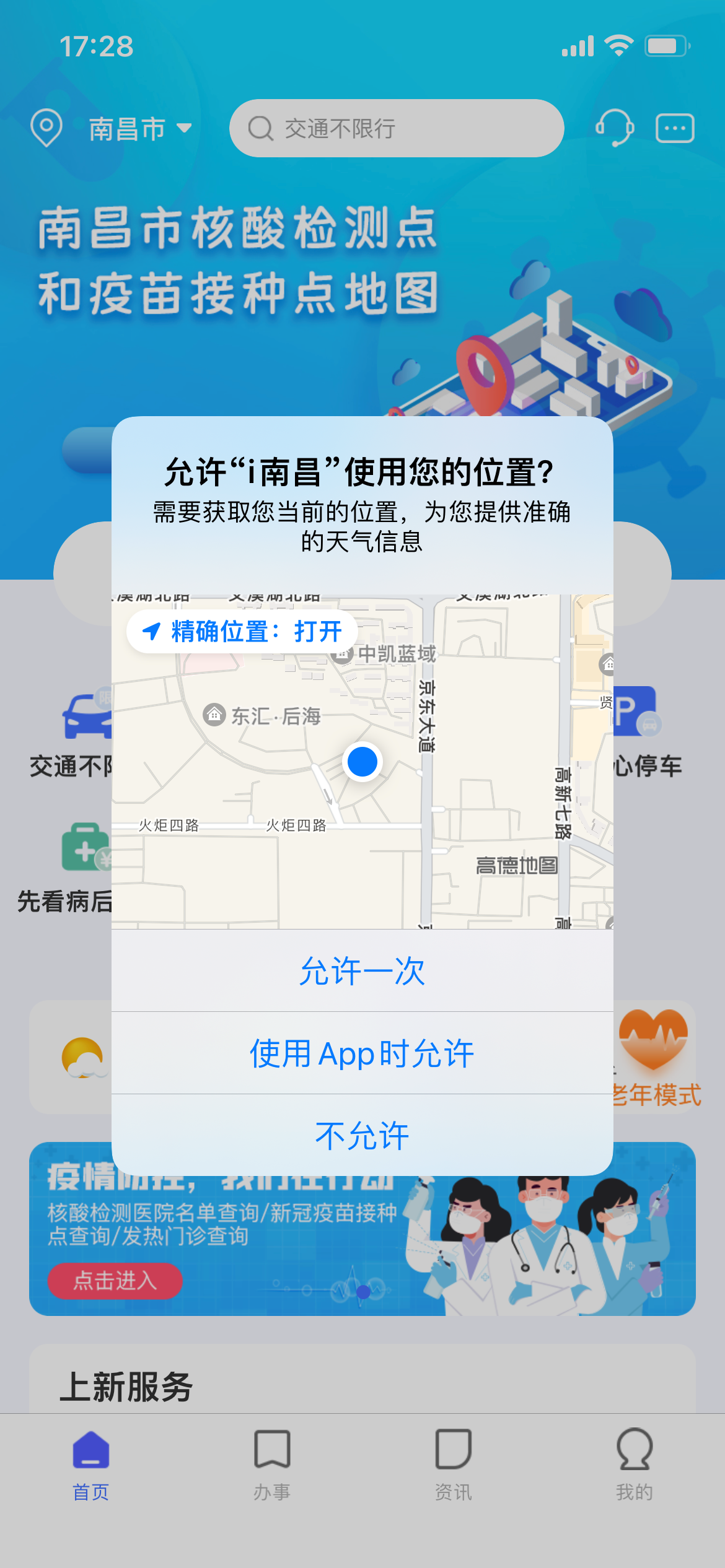 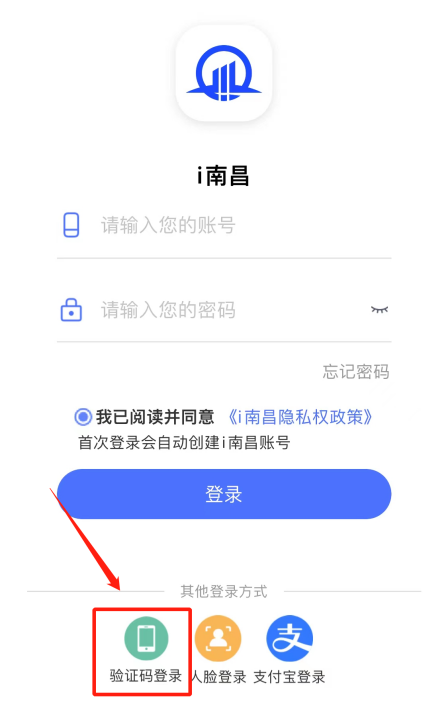 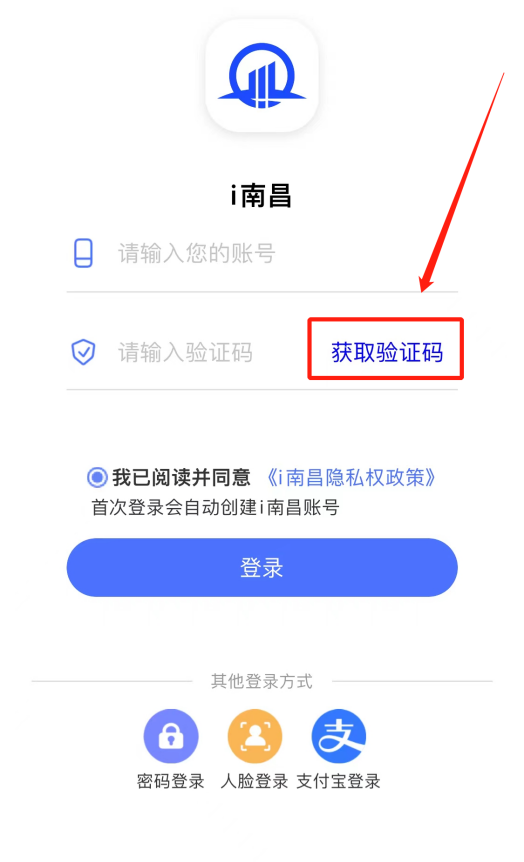 重点提醒：请由房屋所有者（办理了居住证、租赁证）一方监护人注册登录。
“i南昌”注册及实名认证操作说明
07
06
05
08
需要完成实名认证（父母信息）之后，等级升为L4，APP其他功能才能正常使用。
用户也可选择其他方式中的人脸登录。
用户也可选择其他方式中的支付宝登录。系统自动跳转支付宝登录。
点击下一步进行人脸识别认证（需本人进行）
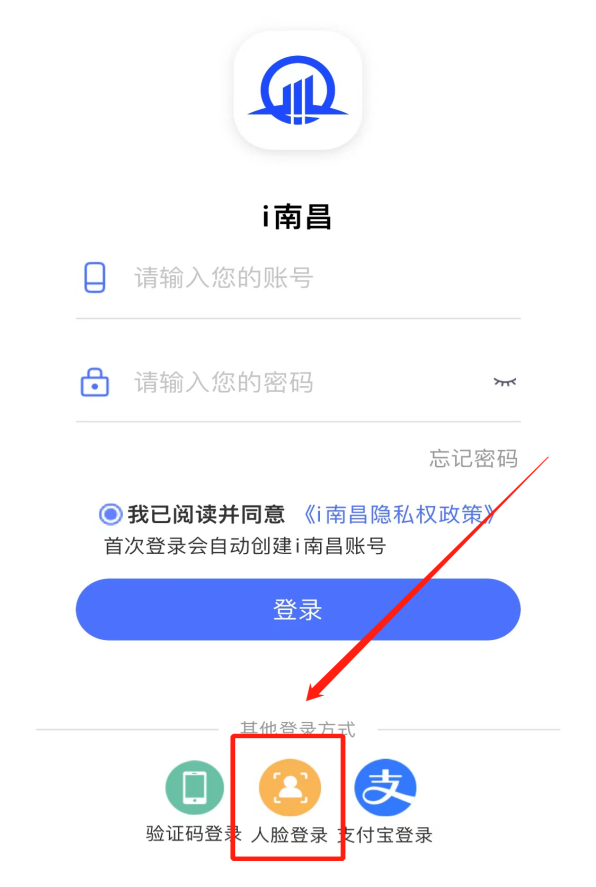 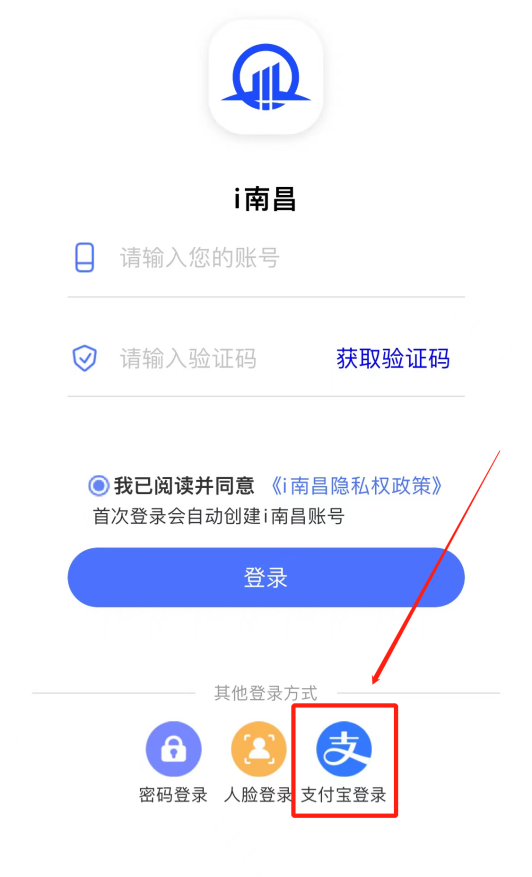 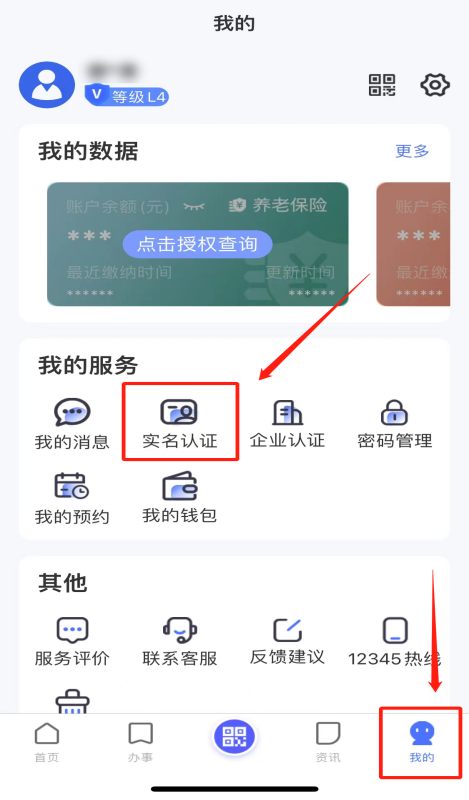 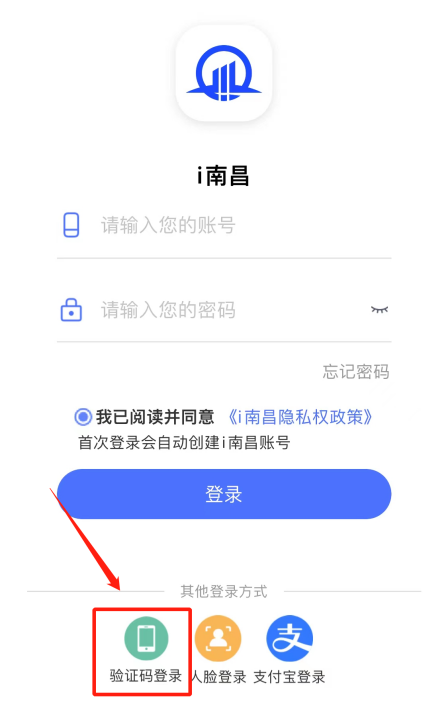 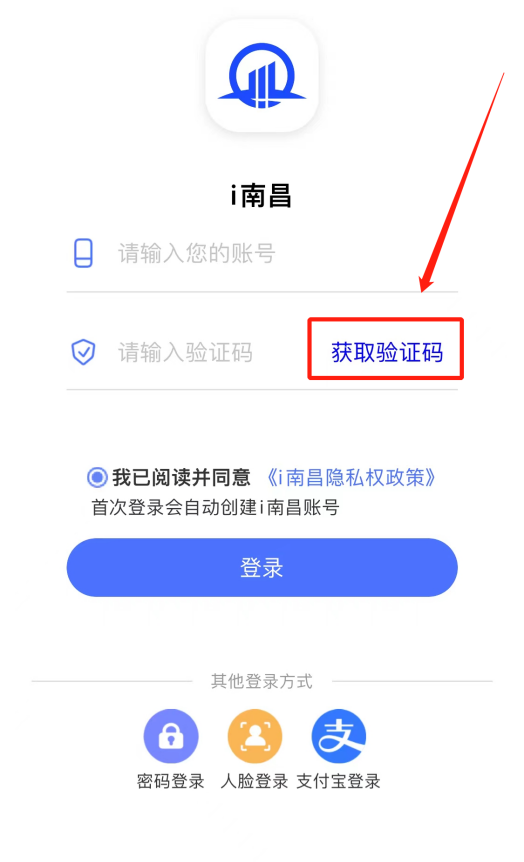 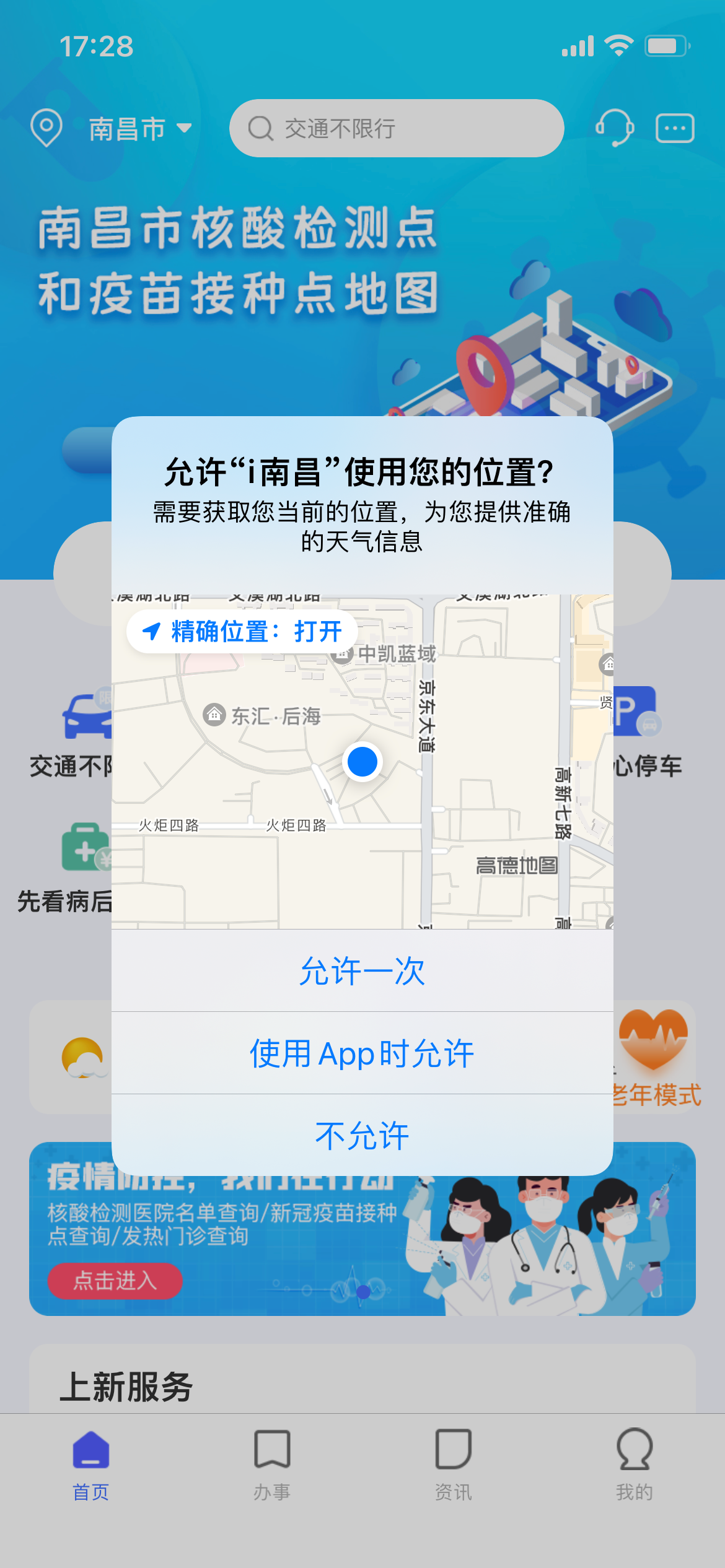 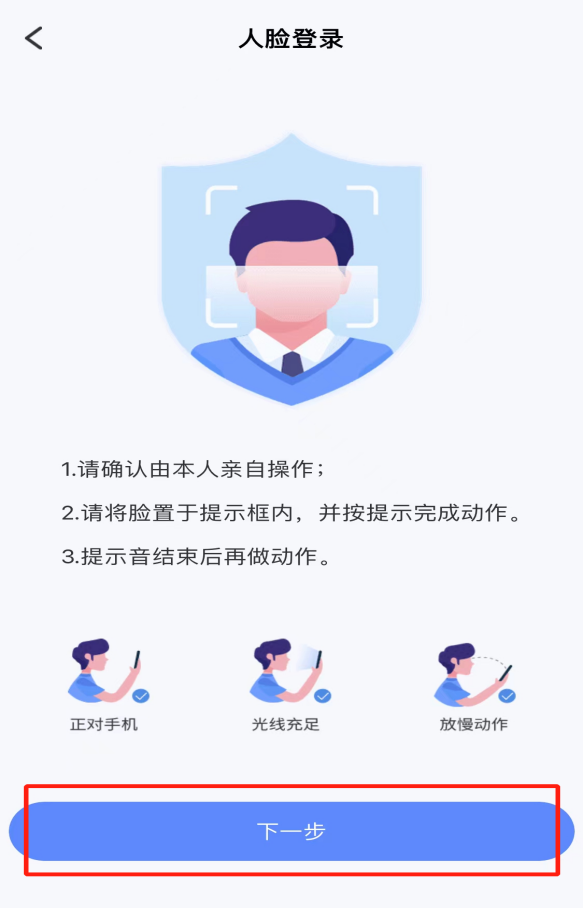 “i南昌”南昌市义务教育智慧入学数字平台流程图
第四步
第五步
第三步
第二步
第一步
监护人登录平台
查询核对学生
基本信息
提交房产信息
查看核验结果
核验户籍、监护人
第一步：幼升小适龄儿童监护人登录“i南昌” 义务教育智慧入学数字平台
第二步：监护人查询核对学生基本信息
第三步：查询核对户籍、监护人信息
第四步：根据房产情况提交相关信息
第五步：查看核验结果
第一步：登录“i南昌” 进入义务教育智慧入学数字平台
小学入学适龄儿童监护人从“i南昌” 智慧入学平台进入，选择小学入学-公办学校报名登记；
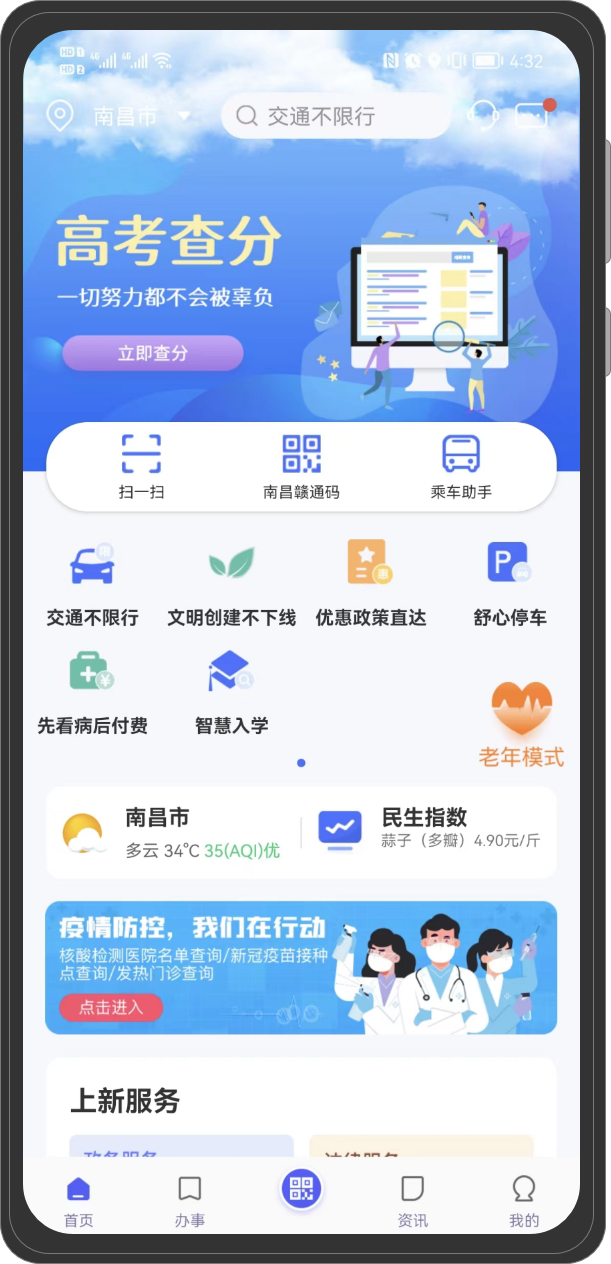 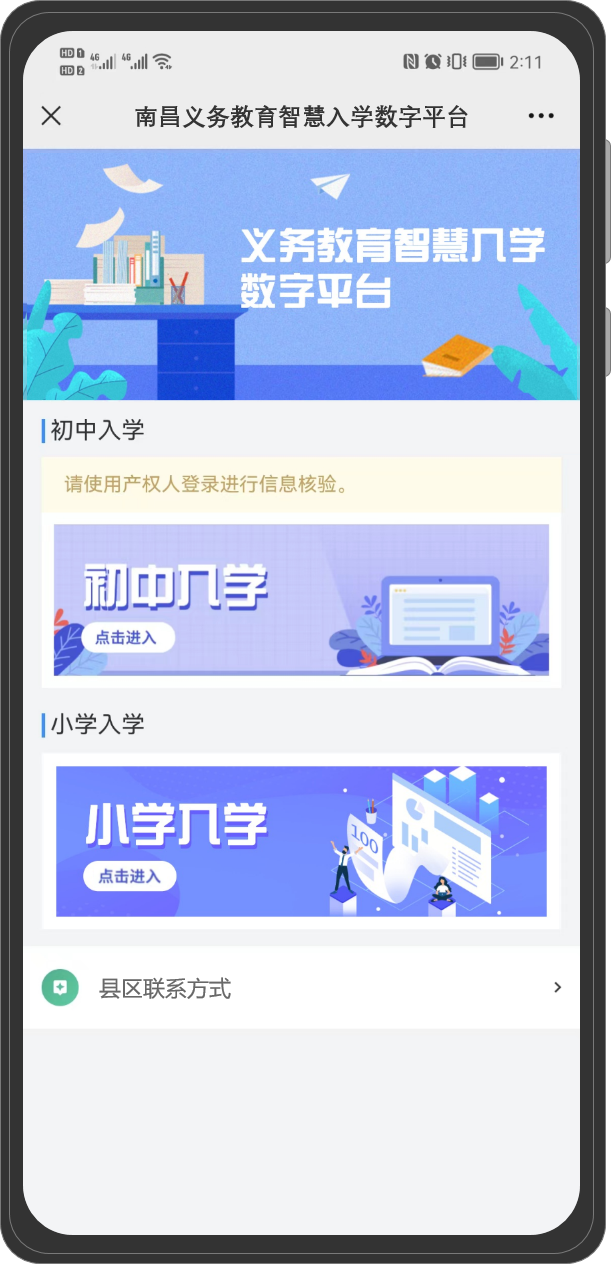 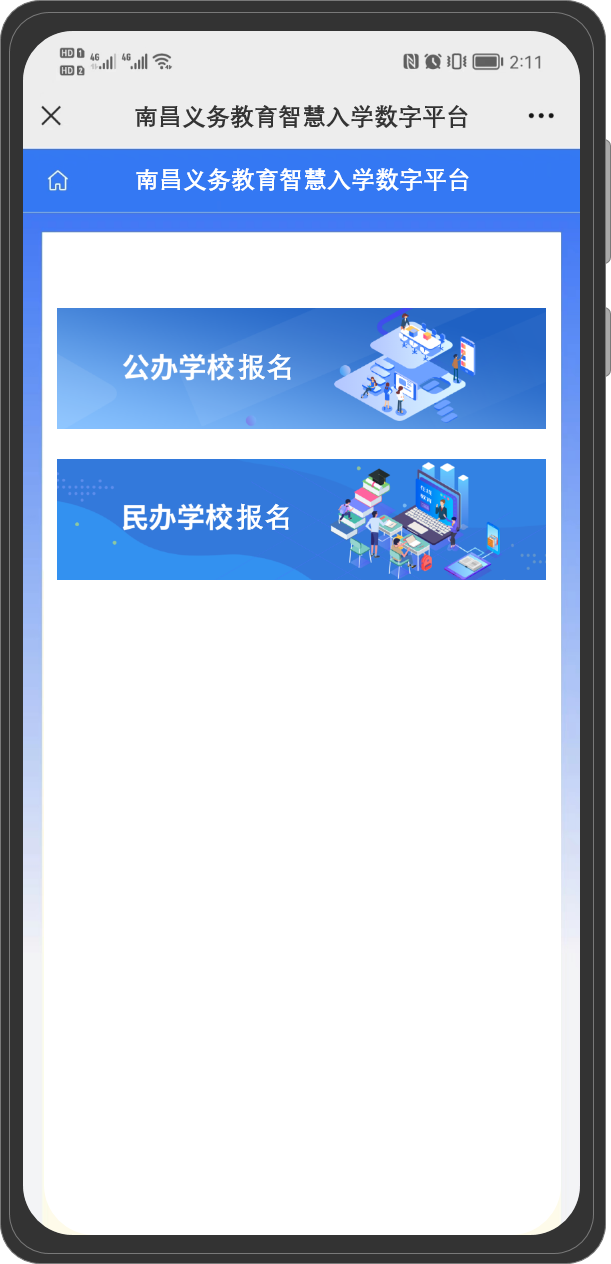 第二步：监护人核对学生基本信息
监护人输入学生身份证号进行信息查询，户籍查询通过后可查看学生基本信息，开始进行信息核验；
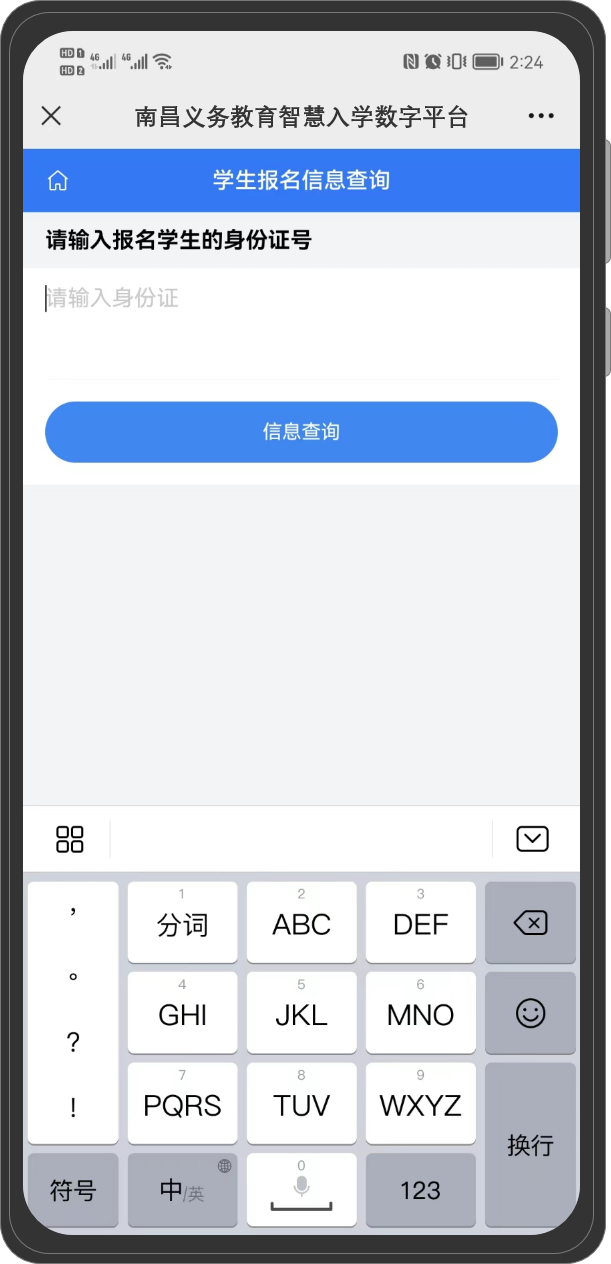 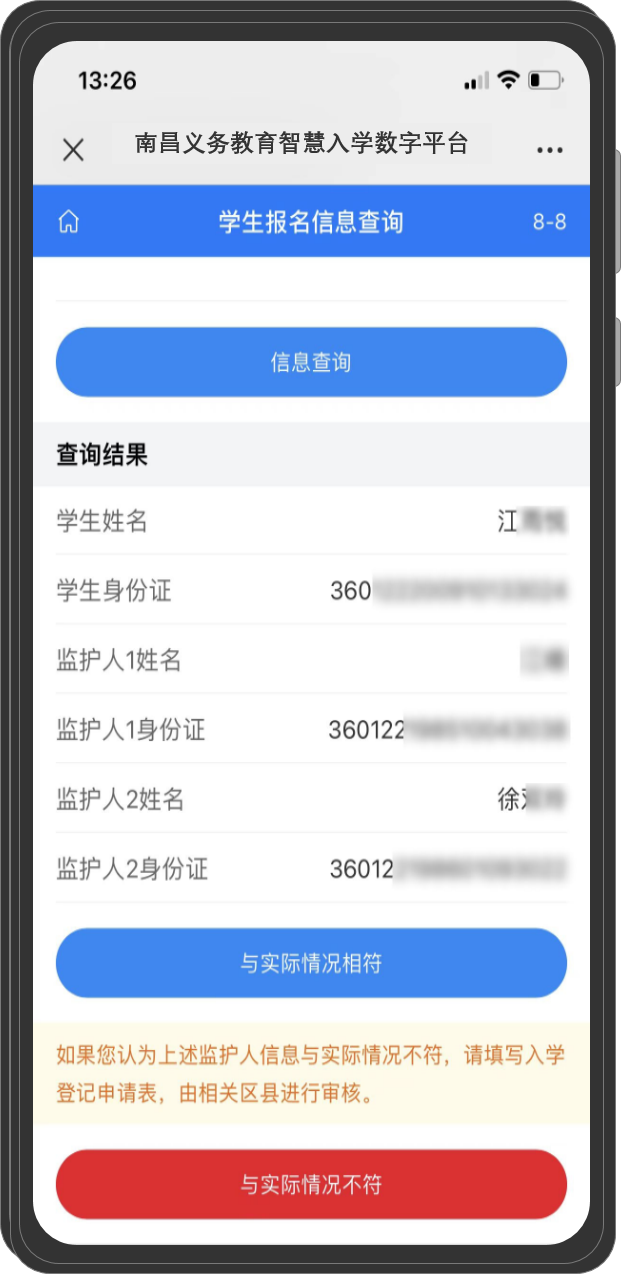 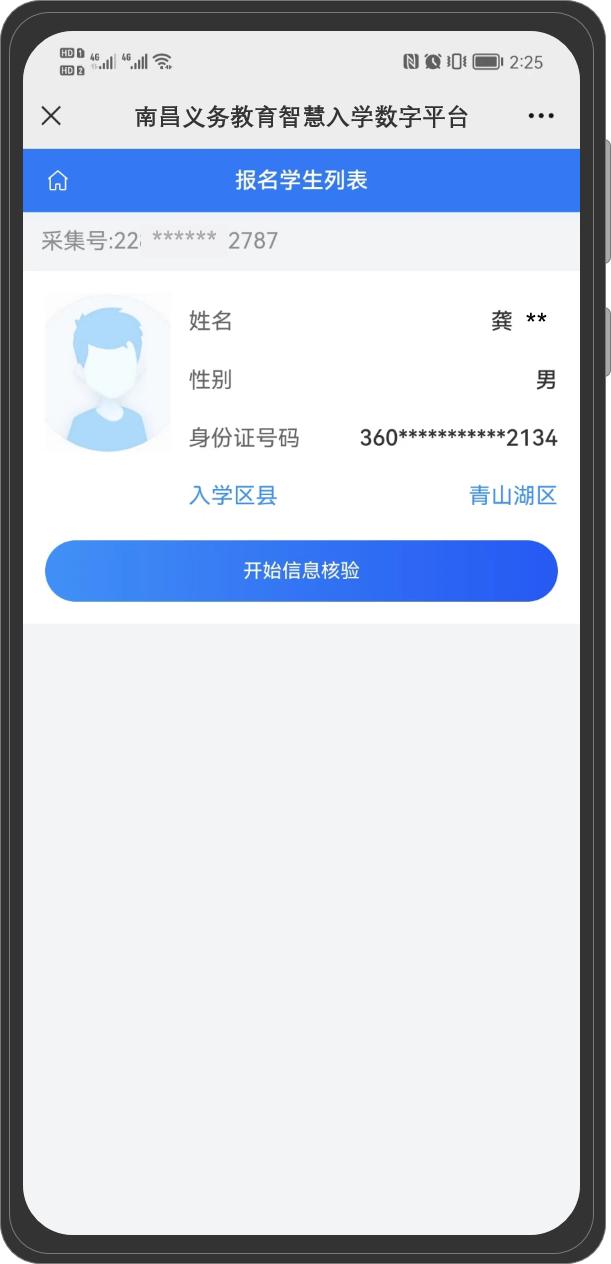 重点提醒：请学生监护人（父亲或母亲）登录系统核对信息。如未查询到子女信息，可提交出生证明、户口本等材料等待审核，审核通过后即可进行信息核验。
第三步：查询核对户籍、监护人信息
户籍、监护人信息无误可直接确认，如因父母离异等特殊情况导致具有抚养权的监护人变更，可补充相关材料，申请修正；
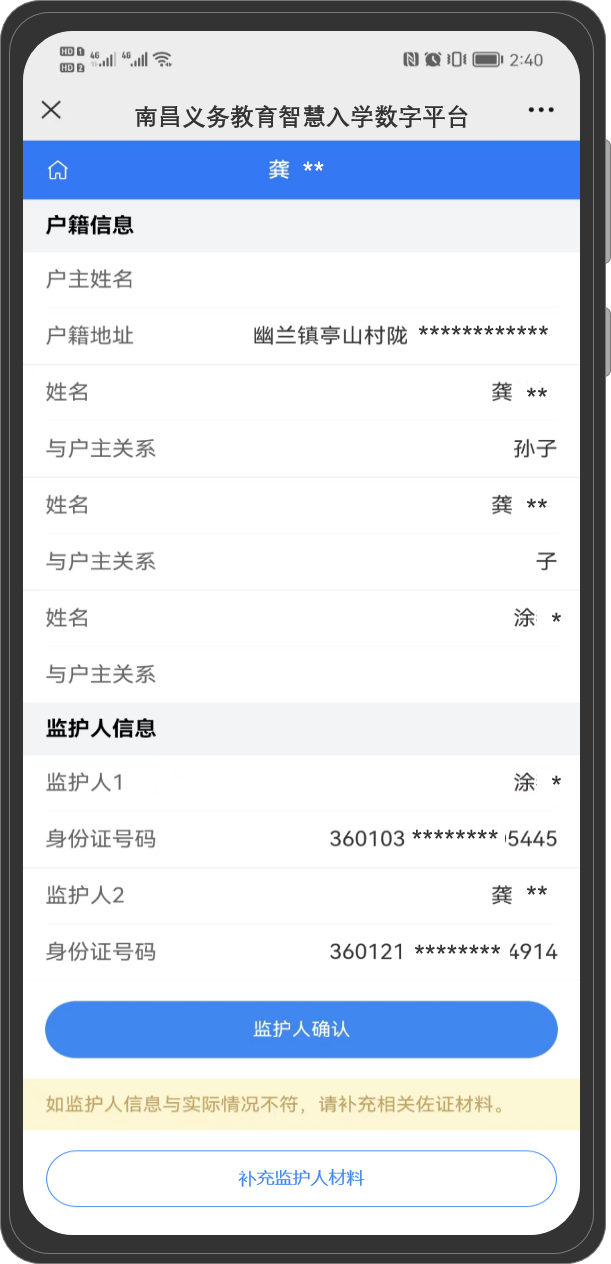 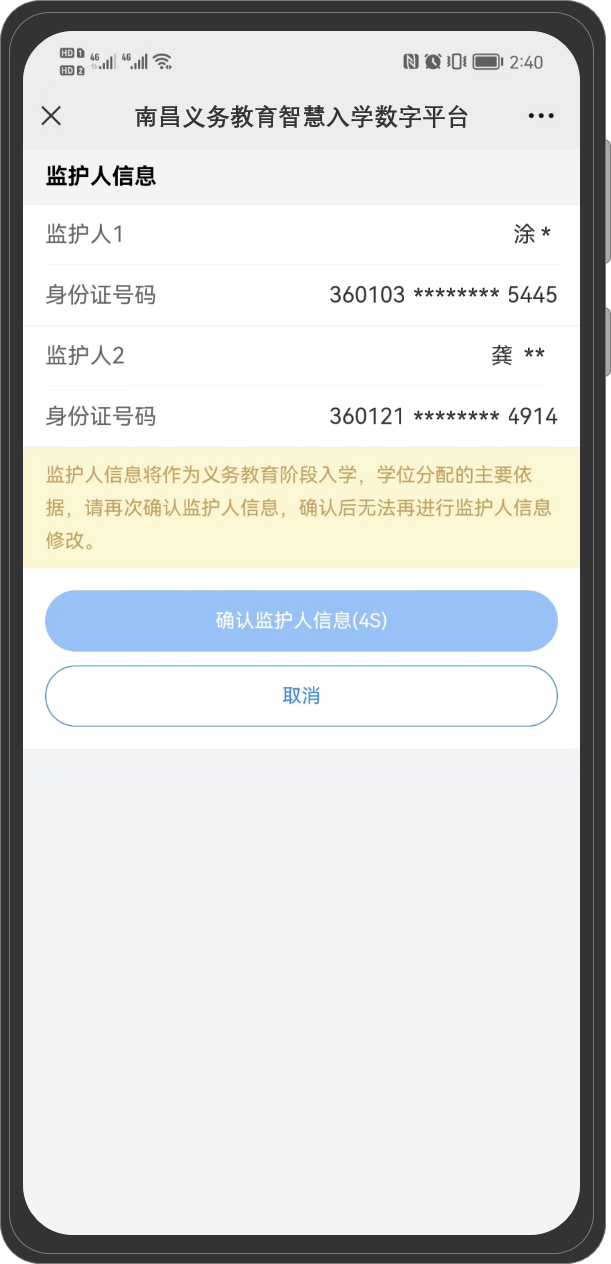 重点提醒：请仔细核对监护人信息，监护人的房产相关信息将作为学位分配的依据。
第四步：根据房产情况提交相关信息
小学入学适龄儿童及父母城区无房产，提交（外）祖父母商品房房产
提交小学入学适龄儿童或其父母房产
01
03
02
04
提交农房、农民公寓、军产房、单位房、农房拆迁等无产权证房产
提交居住证或备案的房屋租赁备案合同
第四步：01 父母或学生商品房
房产权证必须为房产证或不动产权证(不含购房合同），上述房产均不含有非直系亲属的共有房产。
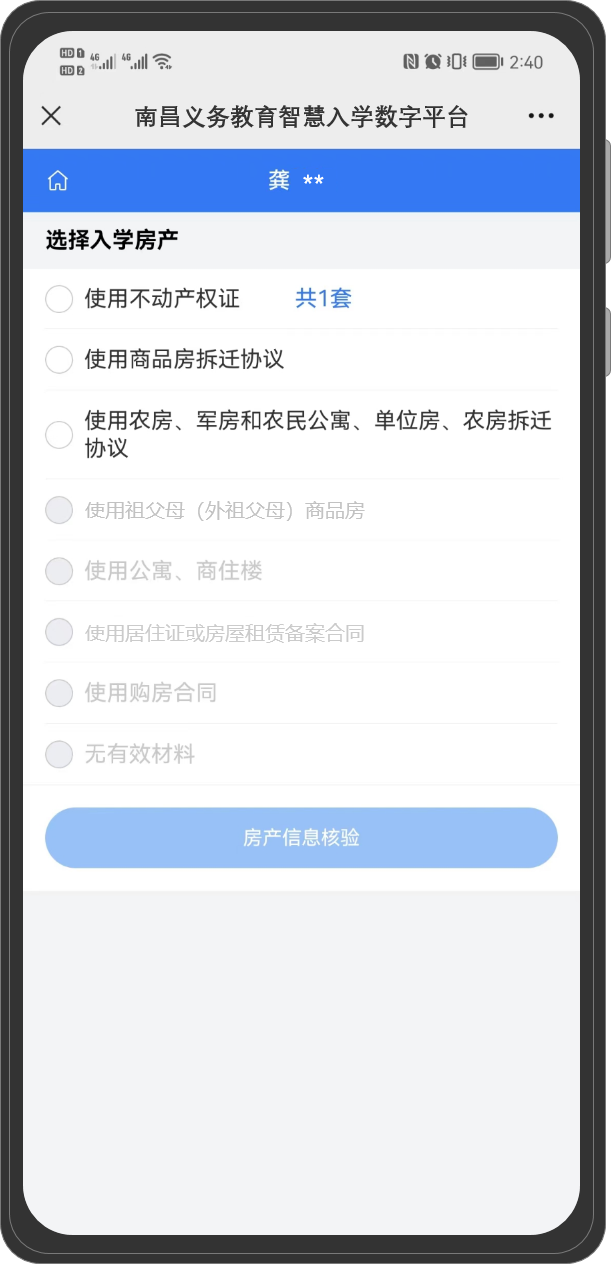 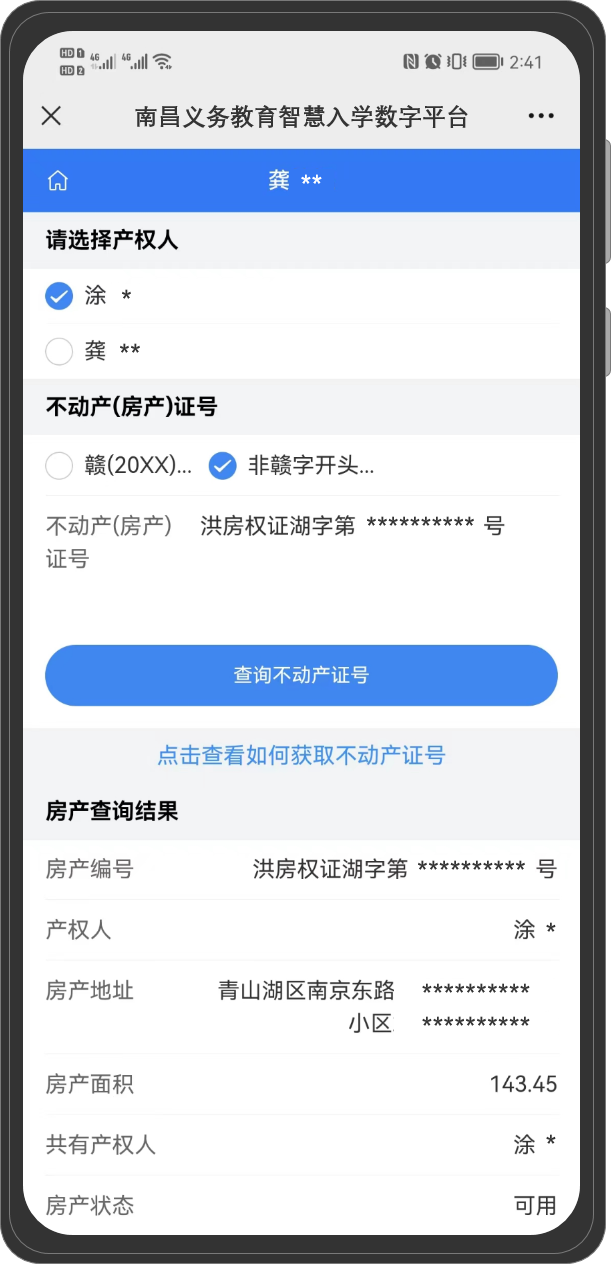 重点提醒：当前监护人只能查询提交本人或学生房产。城区不动产（房产）的产权证号，可从“i南昌”首页下方的住房专区-不动产证书中查询复制。
第四步：02 农房、军产房等无产权证房产
使用农房、农民公寓、军产房、单位房、农房拆迁协议入学,申请查询农房房产，如查询无结果，需提交相关证明材料。
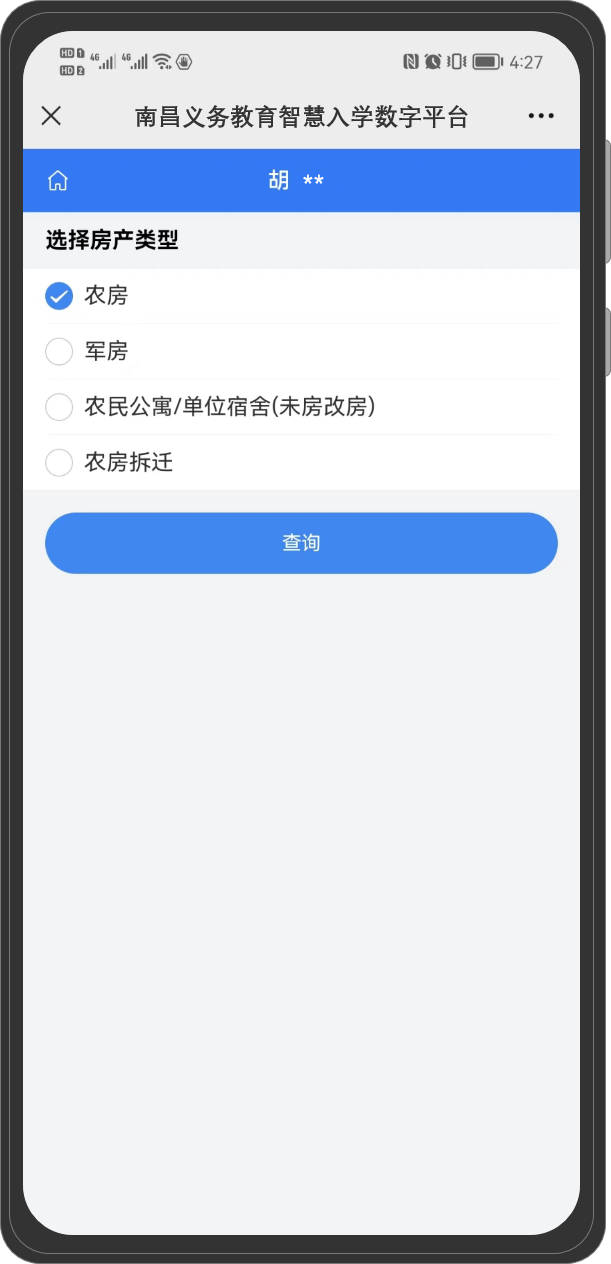 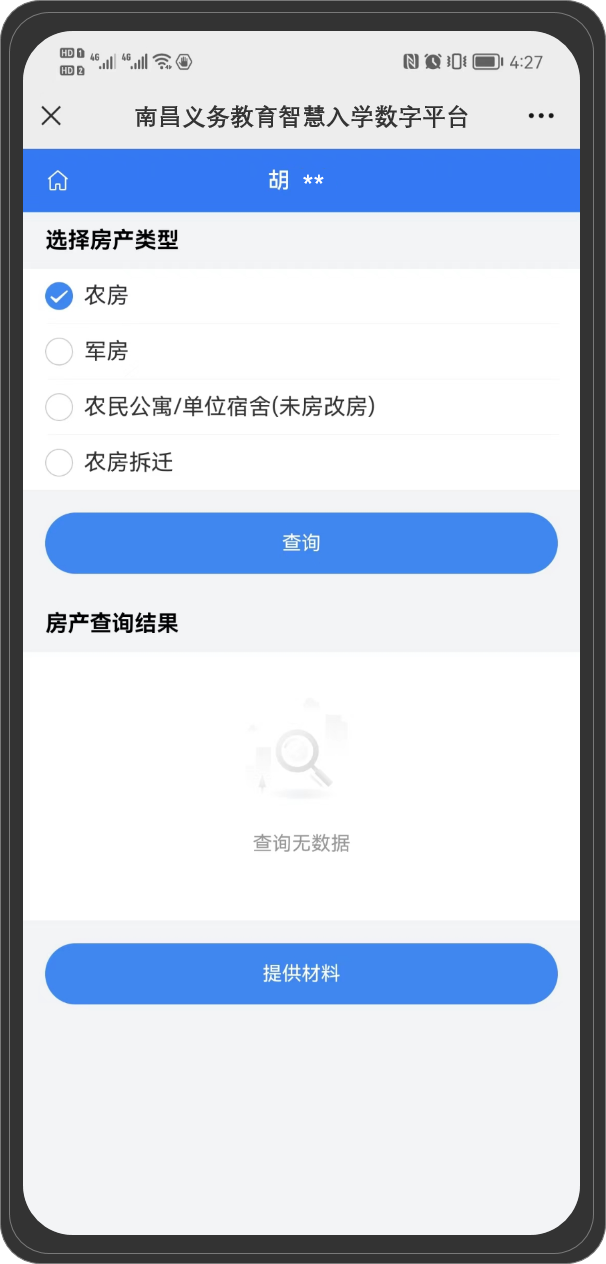 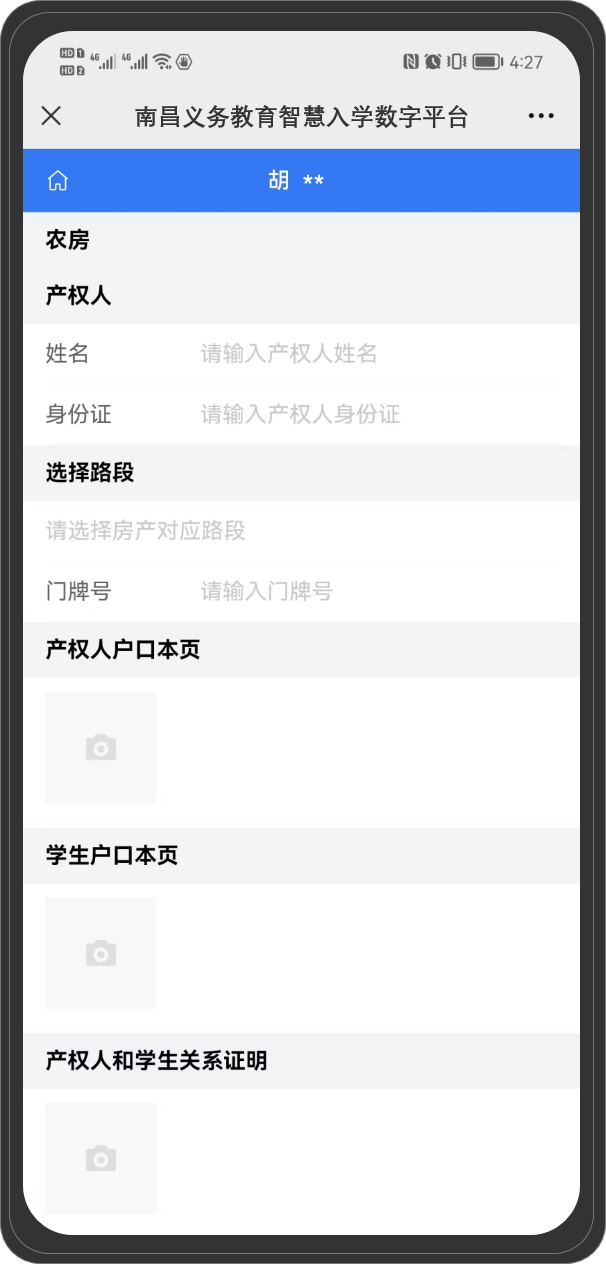 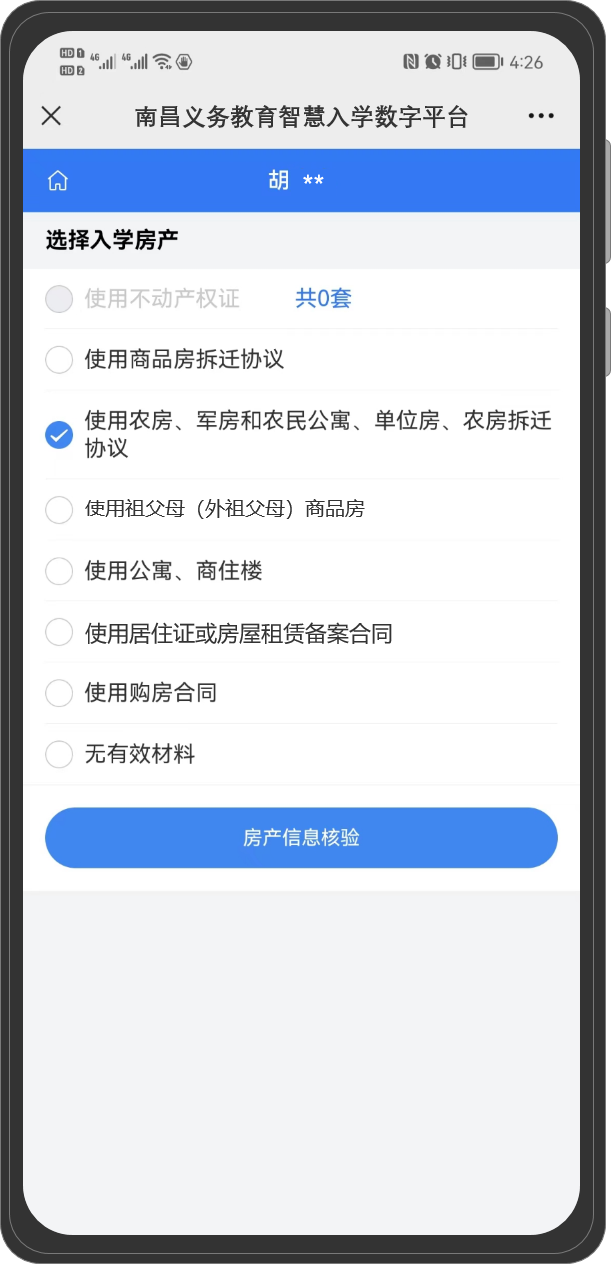 第四步：03 （外）祖父母商品房
小学入学适龄儿童及父母南昌城区无房产，需提交（外）祖父母商品房房产，选择（外）祖父母商品房；查询成功需（外）祖父母进行人脸识别，通过后可使用（外）祖父母商品房房产；如（外）祖父母与学生不在一个户口本，需提交关系证明材料进行线上审核
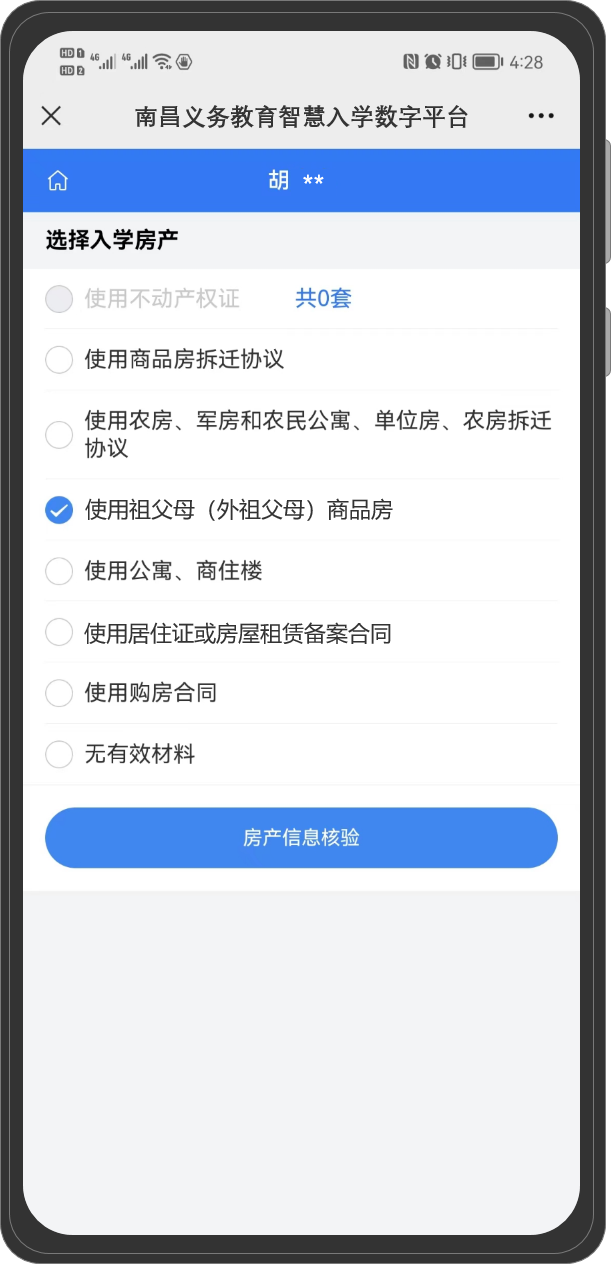 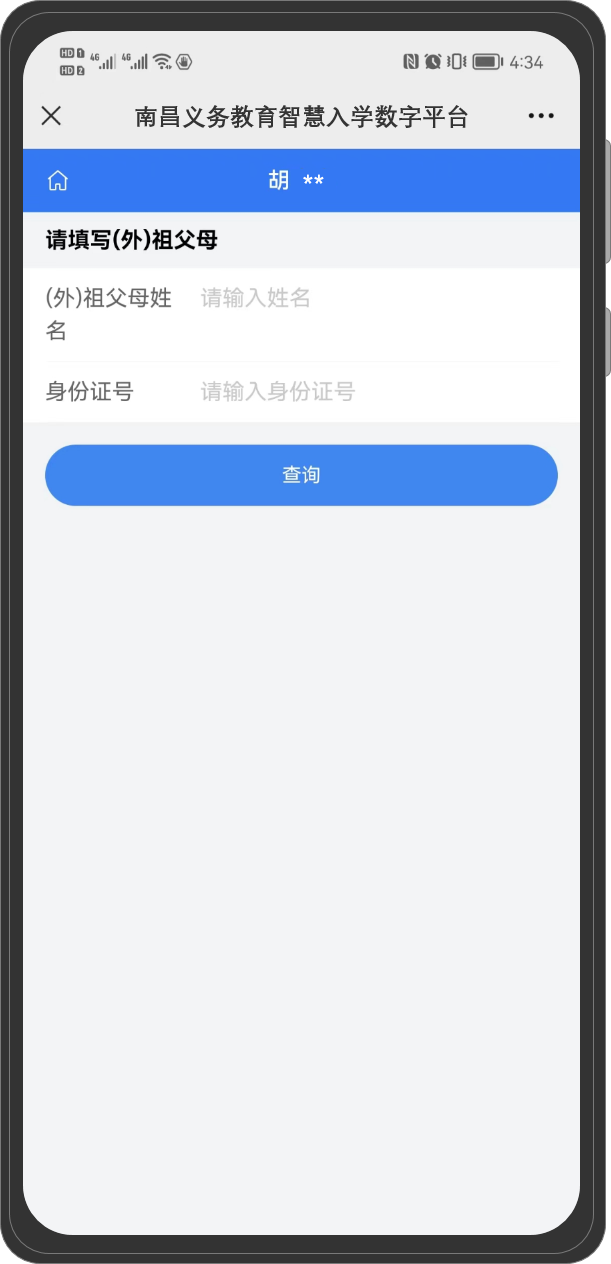 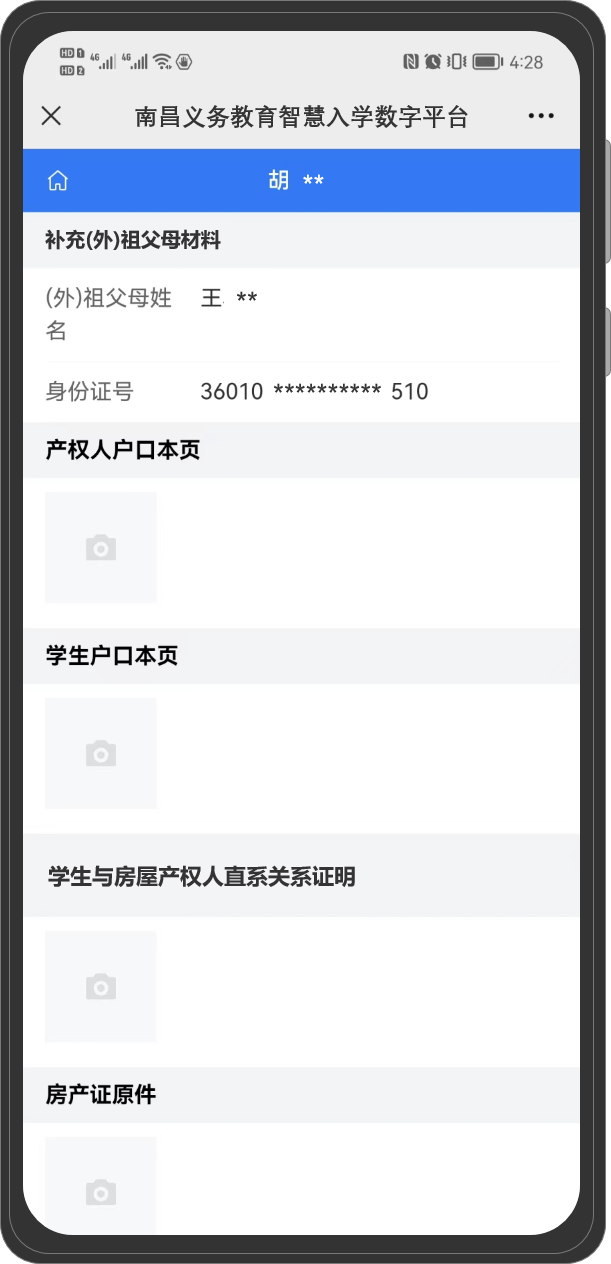 重点提醒：如（外）祖父母的房产为农房等无产权证房产，则不从此处提交，从农房、农民公寓、军产房、单位房、农房拆迁处提交。
第四步：04 居住证、租赁
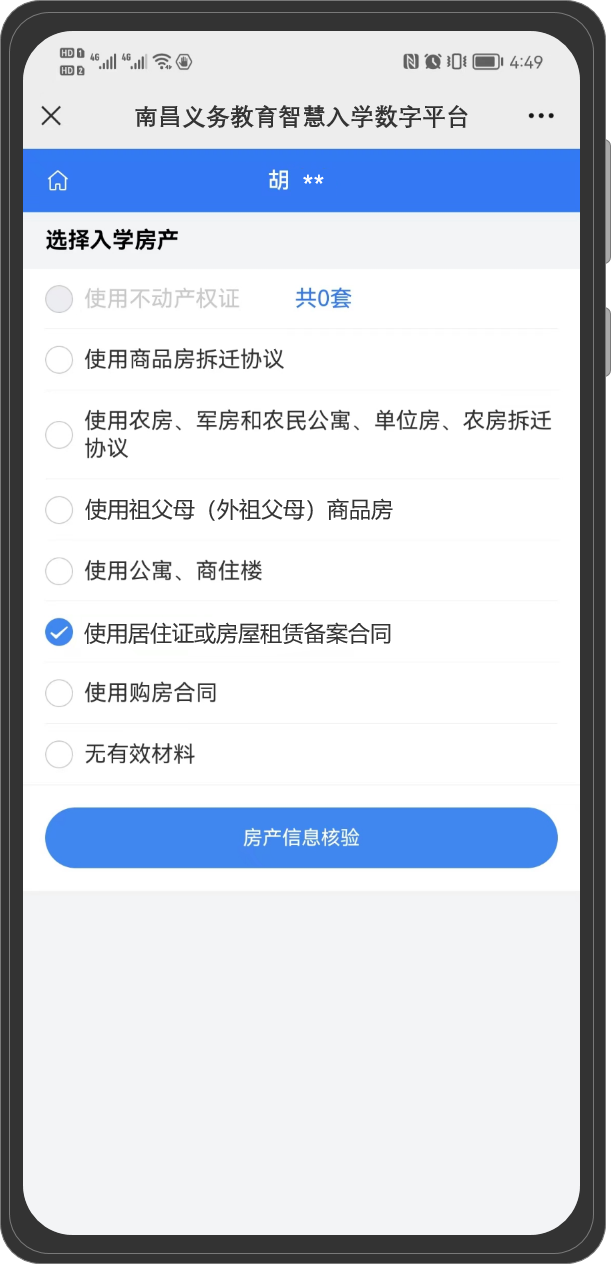 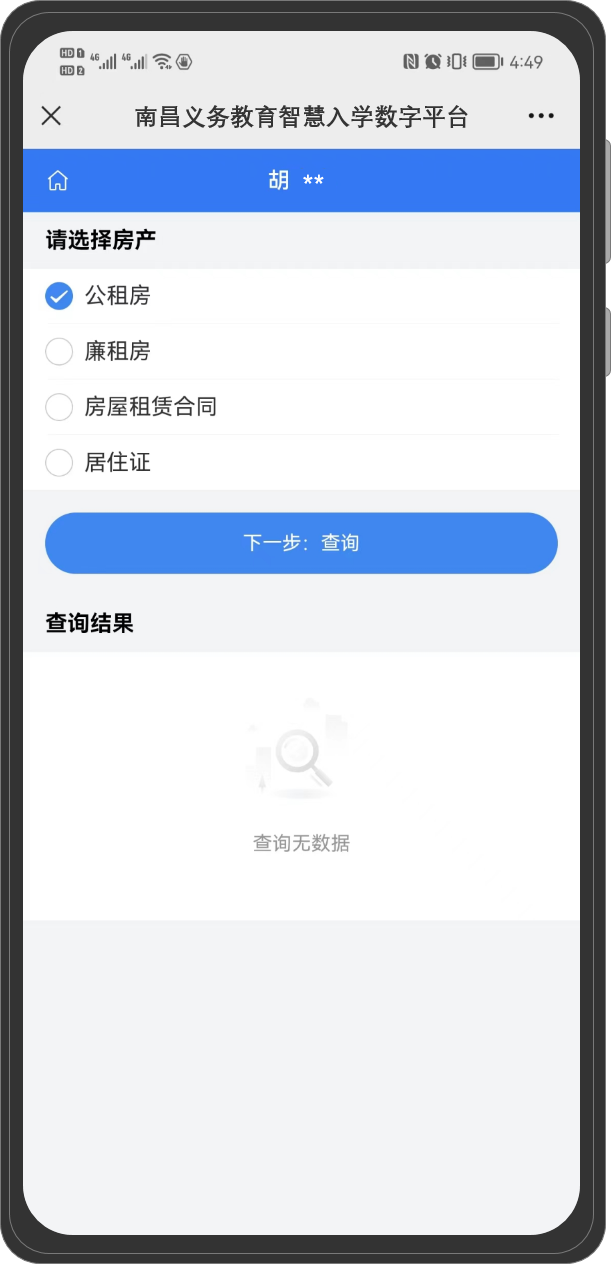 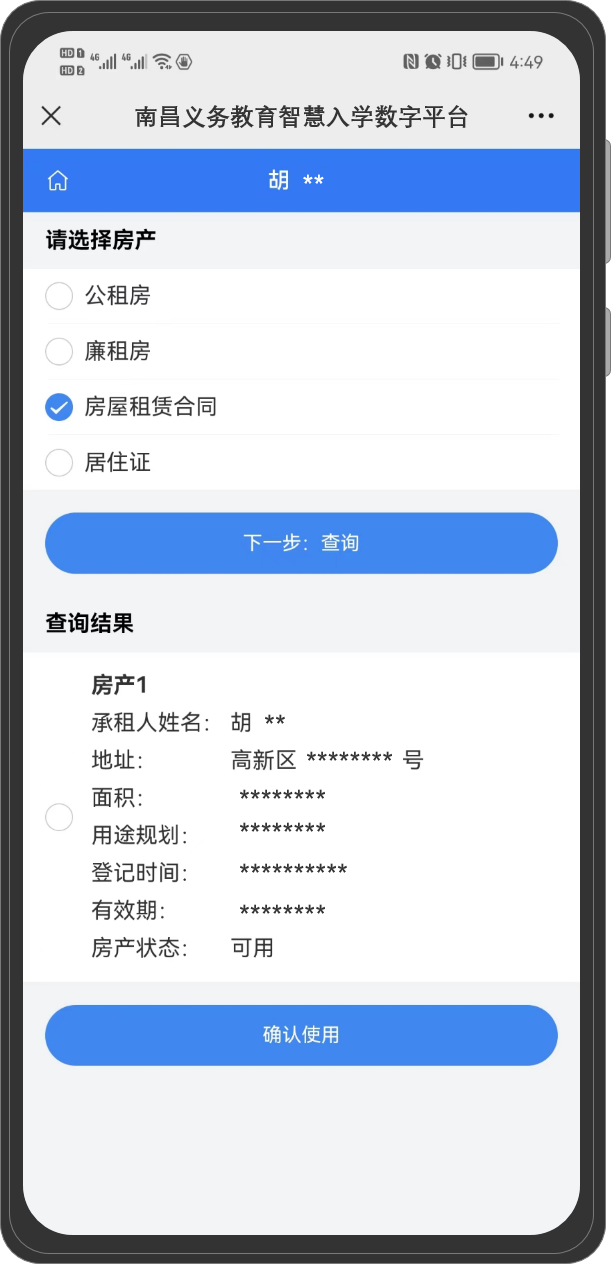 重点提醒：父亲的居住证、租赁备案合同，父亲登陆i南昌进行填报；母亲的居住证、租赁备案合同，母亲登陆i南昌进行填报；小孩的居住证、租赁备案合同，父母登录都可以。
第五步：查看核验结果
确认使用房产后可以查看生源类别，所属学区预览；保存入学信息后，如有多胞胎小孩可添加多胞胎入学信息；
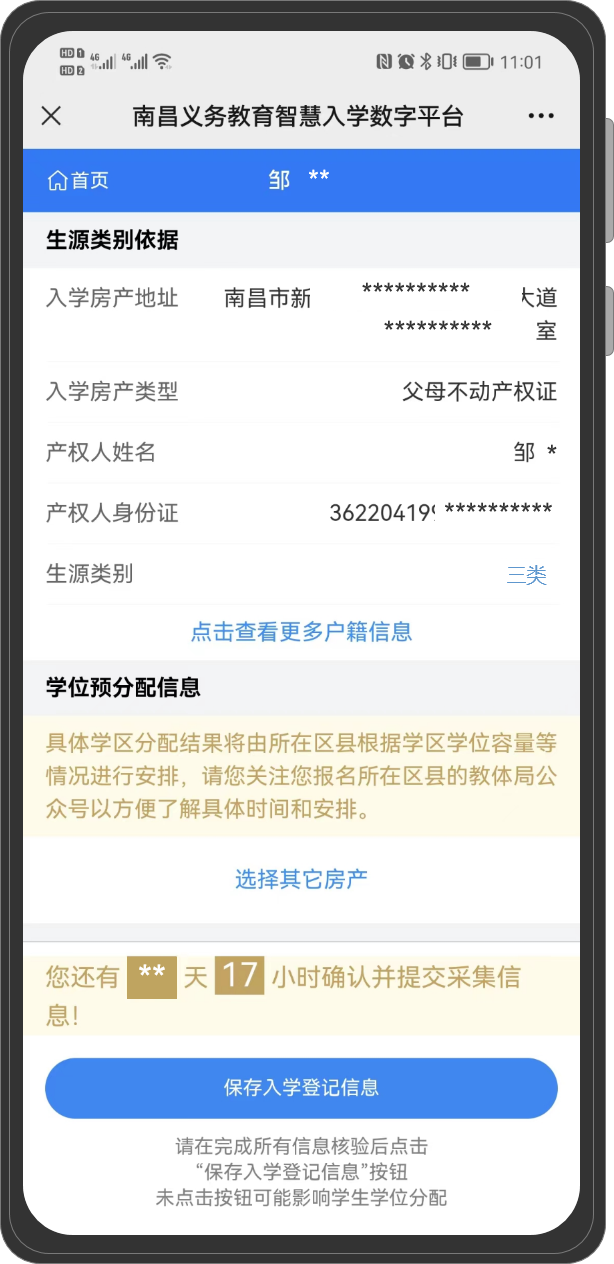 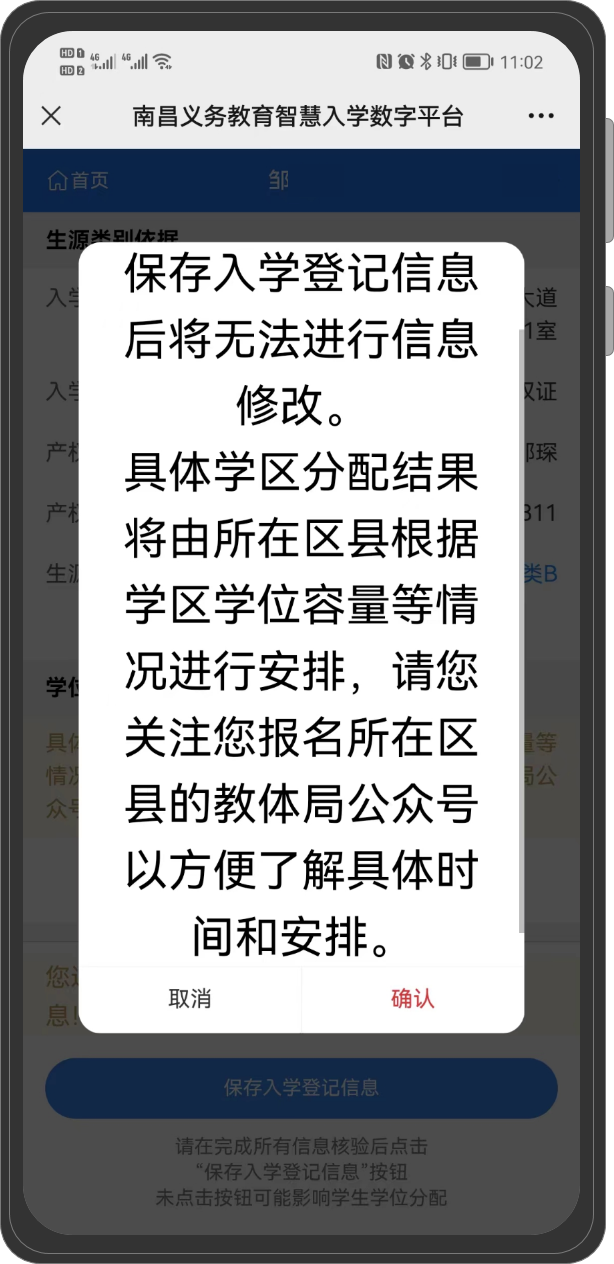 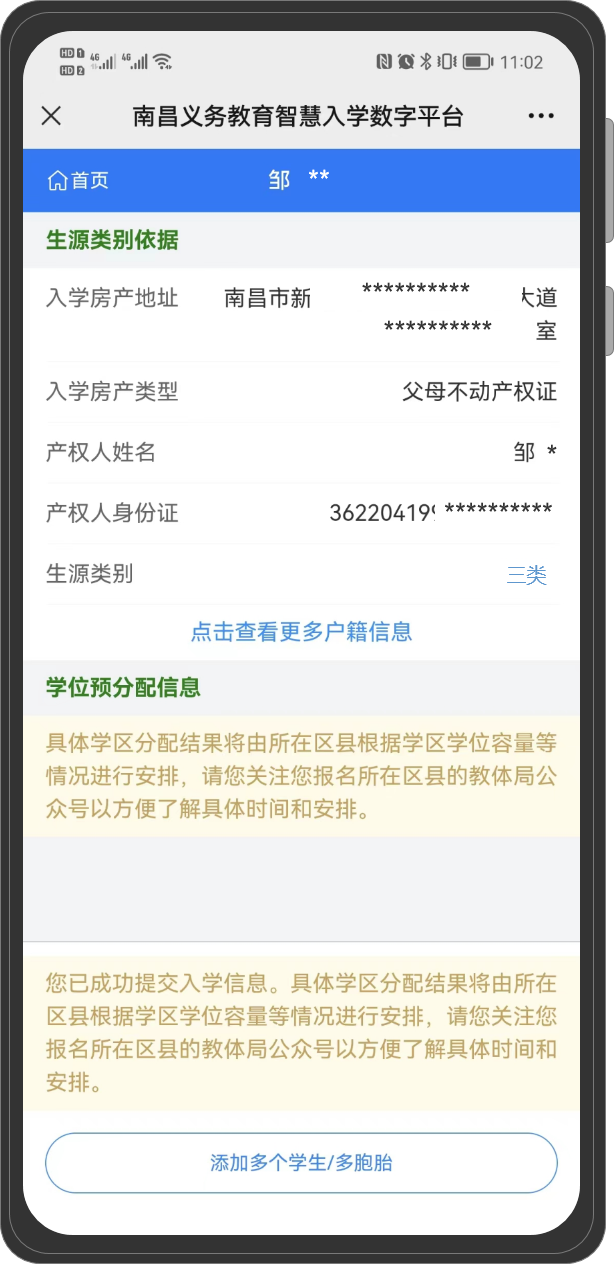 重点提醒：核验结果并非最终分配学校，需要在公办分配阶段再次登录确定分配结果。
家长入学登记
若家长查询监护人信息与实际情况不符，请填写入学登记申请表，填写好学生信息，提交户口本出生证明等佐证材料，审核通过后即可进行信息核验；
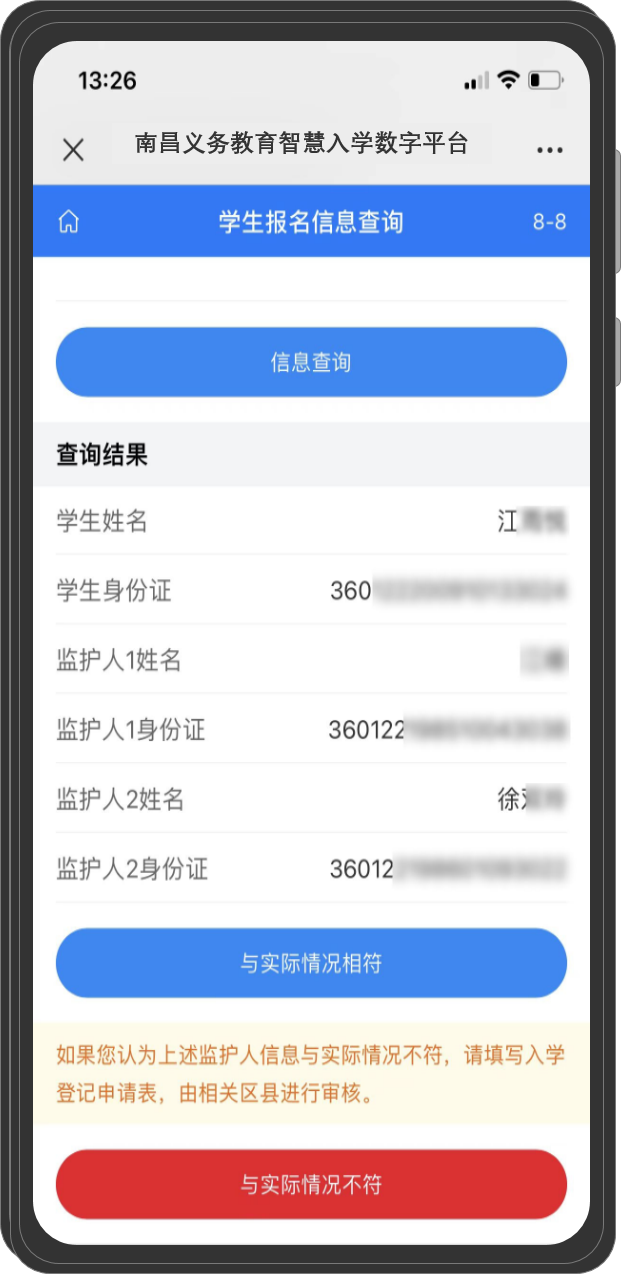 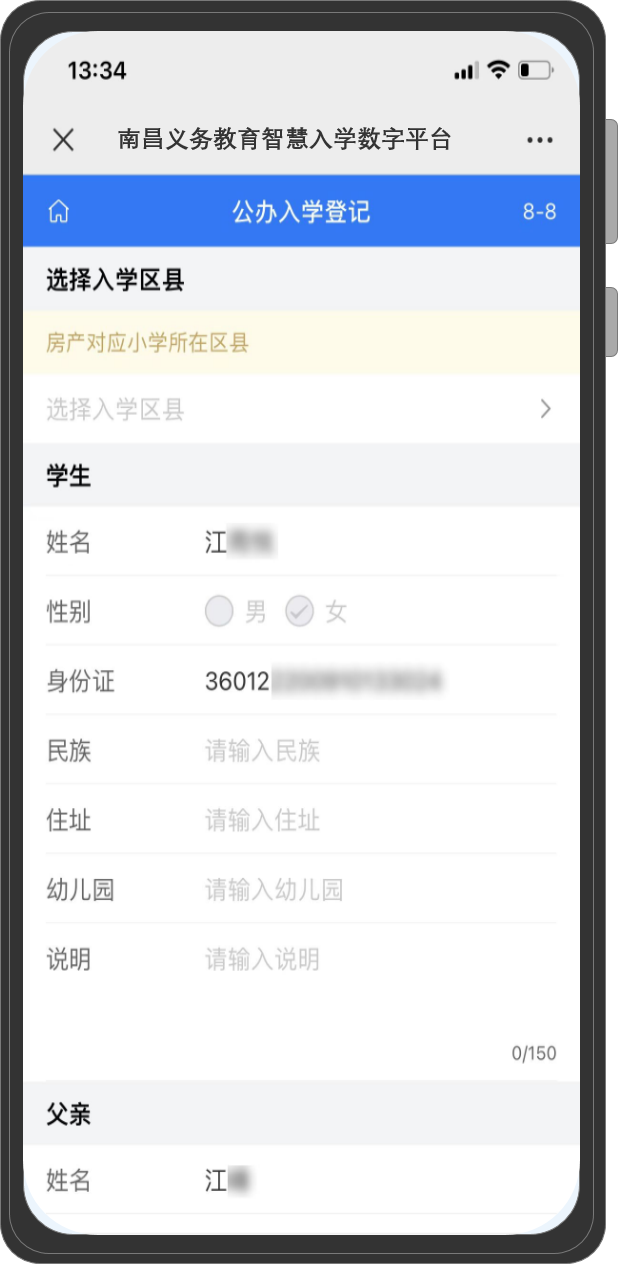 感谢聆听